20 Questions to Ask When Designing for Accessibility
2019
Who are we?
Emma Stephens
Senior Product Designer
Elizabeth Simister
Product Accessibility Manager
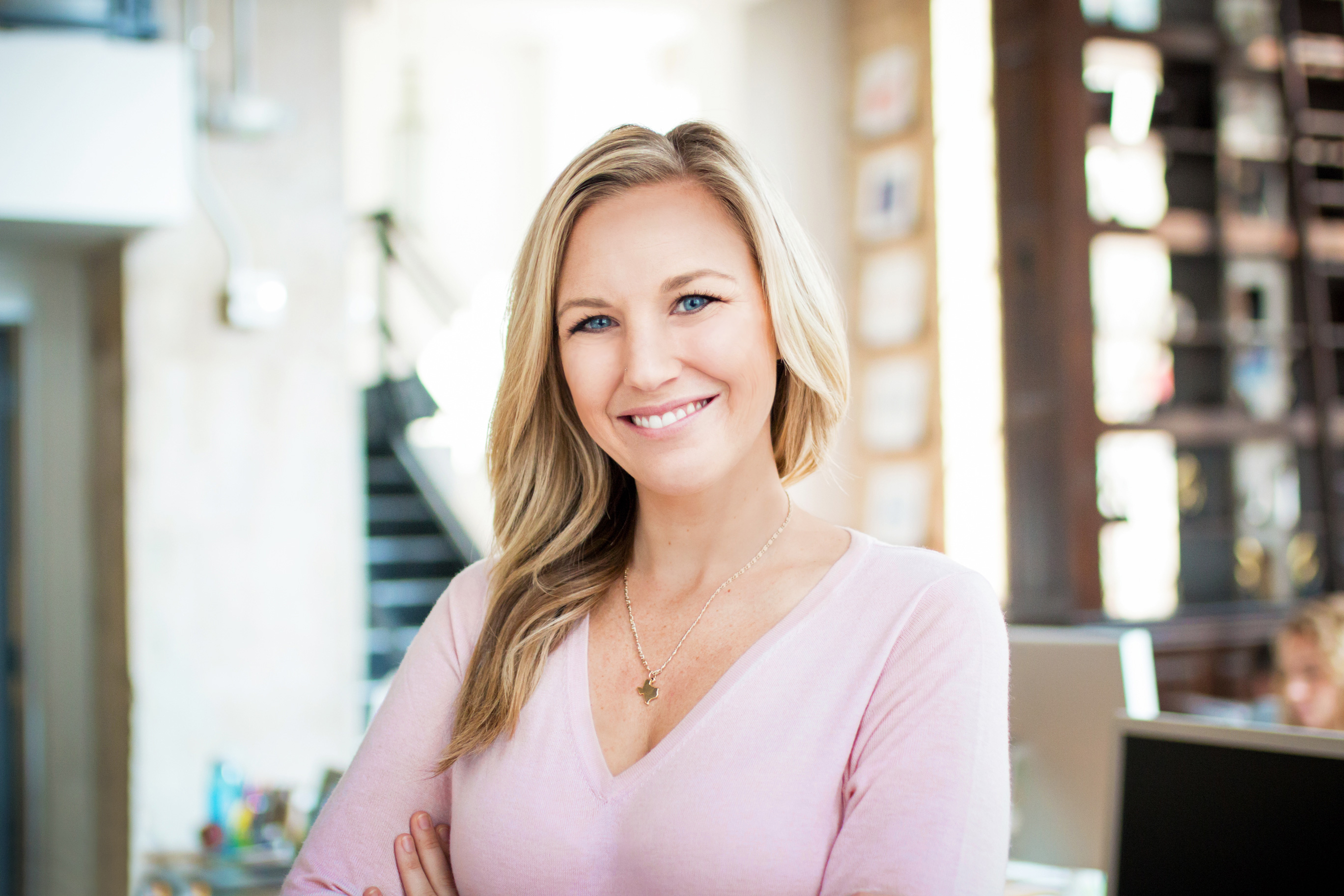 Disclaimer
This presentation is informational only and does not constitute legal or professional advice. Please consult with Michael Pohorylo in Blackboard’s Legal Department if you have specific questions relating to the topics covered in this presentation.
Goal of this class
The purpose of this class is help designers figure out what criteria they need to focus on by starting with a yes/no decision tree then providing guidance from there on how to best approach the design to meet related success criteria.
Defining ”Designers”
Those who are responsible for creating the following:
Text content
Visual aesthetics
“Look and Feel”
Branding
Interactions
Forms
Navigation
Complex widgets
Scenario
As a designer, you have been asked to create a work flow that will allow new employees to complete their new hire paper work online. 

How will you make sure the design communicates accessibility requirements to developers?
Change of Context
Relevant Success Criteria:
3.2.1 On Focus (Level A)
3.2.1 On Input (Level A)
Question 1
Will an interaction on the page cause content on the page to significantly change or to place focus on a new user interface element?
Question 1 – Requirement and Design Decision
Requirement: There is a business need to have a page where users can select the different forms they need to complete as part of their new employee on-boarding process. 
Design decision: To keep the page from getting cluttered, a dropdown menu will be used to allow the employees to select the form they need. When a form is selected from the menu, it is automatically pulled up on to the page.
Question 1 – Users and Impact
Users impacted
Visual, Motor/Mobility, and Cognitive
Impact of poorly communicated design
Users suddenly do not know where they are on the page
Forces users to perform additional navigation
[Speaker Notes: If the interaction calls for a change of context, it is really important that design includes information about how to communicate this change to users. Blind users may not realize that there is new information on page or that they are on an entirely new page, while some cognitively impaired users may find the changes distracting or confusing. Depending on how the change of context behaves, mobility impaired users may find it difficult to get to the content they need to complete a task.  

Think of this Requirement, to keep navigation simple, a dropdown menu will be used. What information needs to be communicated to a person who is blind? How will this information be communicated? The design will need to include a clear text description of the dropdown, e.g.,  a visible label that says Take me to page:, the expected mouse/keyboard interactions, e.g., change focus when an item is selected with mouse or Spacebar/Enter in the menu, moving mouse away/esc/tab closes menu with no change, and where the focus goes once the new page is opened, e.g., place focus on the heading of the new page. Depending on the time it takes to load the new page, a page loading message might also be required to give context about what is happening.]
Question 1 – Recommendation
Recommendation
Provide a clear and visible text description of what happens when a form is selected from the menu
“Once a form is selected from the dropdown it will automatically upload into this page.”
Provide notes on the expected behavior of the dropdown
Keep focus in the dropdown until a user selects an item via mouse click, Spacebar, and Enter
Move focus to the heading of the form once selected
Allow users to close the menu without choosing anything by removing their mouse from the menu, Tab and Esc
Create a page loading notification message to provide feedback on the status of the form
[Speaker Notes: If the interaction calls for a change of context, it is really important that design includes information about how to communicate this change to users. Blind users may not realize that there is new information on page or that they are on an entirely new page, while some cognitively impaired users may find the changes distracting or confusing. Depending on how the change of context behaves, mobility impaired users may find it difficult to get to the content they need to complete a task.  

Think of this Requirement, to keep navigation simple, a dropdown menu will be used. What information needs to be communicated to a person who is blind? How will this information be communicated? The design will need to include a clear text description of the dropdown, e.g.,  a visible label that says Take me to page:, the expected mouse/keyboard interactions, e.g., change focus when an item is selected with mouse or Spacebar/Enter in the menu, moving mouse away/esc/tab closes menu with no change, and where the focus goes once the new page is opened, e.g., place focus on the heading of the new page. Depending on the time it takes to load the new page, a page loading message might also be required to give context about what is happening.]
Color
Relevant Success Criteria:
1.3.3 Sensory Characteristics (Level A)
1.4.1 Use of Color (Level A)
1.4.3 Contrast (Minimum) (Level AA)
1.4.11 Non-text Contrast (Level AA)
2.4.7 Focus Visible (Level AA)
Question 2
How will color be used to emphasize text content and with user interface elements?
Question 2 – Requirement and Design Description
Requirement:  All forms will contain required fields, submit buttons, and cancel buttons.
Design Description: 
To emphasize required fields, the labels will be formatted with a shade of red. 
The submit and cancel buttons will have two different colors to make them easier to tell part. 
Error message text will use a shade of red 
Success message text will use a shade of green
Question 2 – Users and Impact
Users impacted
Visual, Motor/Mobility, Cognitive, and Color
Impact of poorly communicated design
Visual and color impaired users may not realize that color is providing meaning if there is no text description or added visual cue
Lack of a visible cue when an element has focus may cause motor/mobility impaired users to lose what element they are currently able to interact with
Lack of clear visually defined form fields, buttons, and links may cause cognitively impaired users to not realize there is interactive content on the page 
Poor color contrast means some color impaired users will not have access to content
[Speaker Notes: Unless you plan to use just black and white with semantic HTML, color contrast and use of color will almost certainly apply to the design. Most people understand that good color contrast is important to people with color perception impairments and that clear visual indications of focus or actionable elements are important to motor/mobility impaired users. What many people may not realize is that both of these are equally important with people with cognitive impairments. I speak from experience that my color perception is excellent, but when color contrast on a page is poor, I will need more time reading that page to understand what is going on because some of the words basically become invisible to me.]
Question 2 - Recommendation
Recommendation
Create a standard color palette that has been checked to ensure color contrast ratios are above 4.5:1 for all text and backgrounds and above 3:1 for everything else, e.g., image buttons, graphs, and focus indicators
Ensure that all form fields and buttons have some type of clear outline or border
Ensure that link text uses multiple visual cues, think the traditional underlined and blue, to make its purpose more obvious
Create designs for elements like buttons that have distinct disabled, active, and hovered/focus states
Provide clear text descriptions and multiple visual cues when color is used to emphasize meaningful content, e.g., required form fields or error messages
[Speaker Notes: Additionally, making sure that text like links looks different clues someone in that it might do something. 

From a design perspective, having some type of color palette that has been vetted for contrast is the first step to ensure that all development meets this requirement, include those used for images, charts, etc. Designers must also be aware that as they add interactive elements into a design that they clearly communicate that they are actionable and the state of the element. For example, a Submit button design might show light gray for disabled, black text on white background with black border for no focus, and bold white text on a black background for “hover/focus”.]
Error and Status Messages
Relevant Success Criteria:
1.4.1 Use of Color
1.4.12 Text Spacing
3.3.1 Error Identification
3.3.3 Error Suggestion
3.3.4 Error Prevention (Legal, Financial, Date)
4.1.3 Status Messages
Question 3
Are there an error or status message associated with the feature?
Question 3 – Requirement and Design Description
Requirement: As new employees complete their forms they will need feedback on errors and progress.
Design Description:
Error messages will be displayed immediately after an error occurs
Progress status will be updated each time a form has been submitted successfully
Question 3 – Users and Impact
Users
Visual, Motor/Mobility, Cognitive, and Color
Impact of poorly communicated design
Lack of information on where focus goes when a message is triggered may cause visually and cognitively impaired users to not realize there is a message
Not identifying where, how, or when messages appear on the page may force visually and motor/mobility impaired users to have to search for them
Lack of a text based message or minimal text based message may not provide visually, cognitively, or color impaired users enough information to understand the purpose of the message
[Speaker Notes: Related to changes in context, designers need to think specifically about how error messages and alerts will be implemented.  For this, let’s use the Requirement of a form viewed on a mobile device with a screen size pf 375 x 667 that has immediate error message feedback. Unlike some changes in context, users need to know as quickly as possible when an error has occurred so that they are not slowed down in completing a task. Think of someone who uses magnification on a mobile device, how does the placement of that message impact how they find the error? How does placement of the error impact finding the field in error? How does this user know what field is in error? Designers need to make sure that they communicate to developers where focus goes when an error happens and that from the error message, a screen magnifier knows where the originating form field is, e.g., just above the error message. Designers must then make sure that the text description of the error includes the name of the field and details like, Date of Birth was not entered in MM\/DD/YYYY format. Now, if the text description of the error is clear, it is OK to use color as another method to convey the error. 

Related WCAG 2.1:
1.4.1 Use of Color
1.4.12 Text Spacing
1.4.13 Content on Hover or Focus
3.3.1 Error Identification
3.3.3 Error Suggestion
3.3.4 Error Prevention (Legal, Financial, Date)
4.1.3 Status Messages]
Question 3 – Recommendation
Recommendation
Provide text descriptions with the name of the field and if the type of error, such as required first name field is empty or date of birth not entered in MM/DD/YYYY format
Color must be used with at minimum a text description
Place error messages that are displayed immediately after an error has occurred in the logical reading of the page (aka inline error messages)
Place all messages that occur after submission at the top of the page
Provide details on the expected behavior of the message, for example:
Focus moves to the message when an error has occurred or the form is successfully submitted
Error message remains on the page until the error is fixed or the form is resubmitted
Success message remains on the page until the user navigates to the next page
Focus goes from the success message to the progress status then to the form navigation control
Question 3 – Recommendation (additional)
Recommendation
If error messages are displayed after a submission they must include a text description of each error, like required first name field is empty. Like other messages, focus must be placed on these error messages when they are first displayed on the page. Best practice is to provide links to where the error has occurred to help users find it more quickly.
If a status is related to, for example, search results, provide details on where the status is placed in relation to the search field, the text describing those results, where the focus goes when the results are displayed. 
Place focus and use a text description on any type of page loading messages.
Headings
Relevant Success Criteria:
1.3.1 Info and Relationships
1.4.4 Resize Text
1.4.12 Text Spacing
2.4.6 Headings and Labels
Question 4
Is the page content broken into distinctive sections, like the layout of a newspaper or a table of contents?
Question 4 - Requirement and Design Decision
Requirement: Instructions need to be provided on how to complete the new employee forms 
Design Decision: Each form will have its own section
Question 4 – Users and Impact
Users impacted
Visual and Cognitive
Impact of poorly communicated design
Visually and some cognitively impaired users will lose a valuable tool for understanding how content on the page is related and navigation as:
Actual headings are not used
Heading levels are skipped
Headings are all out of order
Fixing line height, text spacing, or heading font sizes can cause problems for some visually impaired users changing the font to something bigger as the text of the heading may get cut off or not be readable when scrolling
[Speaker Notes: Yes, headings has it’s own unique category. Different types of assistive technology users rely on headings to help them navigate a page and to help figure out the content structure. Although some designers may feel that their design is clear enough, biggest, boldest text is at the top of the page followed by smaller bolded text that has smaller bolded child text, it is amazing how often developers still use styles or headings to format that text. Designers must clearly call out heading levels to ensure that developers know exactly how to code the page. 

Related WCAG 2.1: 
1.3.1 Info and Relationships
2.4.6 Headings and Labels
1.4.12 Text Spacing]
Question 4 – Recommendation
Recommendation
Provide clear guidance on what content is heading content and its order
Use only a single main heading, aka <h1>, on any page
Provide guidance on how headings should appear when resized to 200% or when placed in a responsive view
Create a style guide that contains information on basic font size, line heights, and text spacing that allows for users to customize their viewport as needed
[Speaker Notes: Yes, headings has it’s own unique category. Different types of assistive technology users rely on headings to help them navigate a page and to help figure out the content structure. Although some designers may feel that their design is clear enough, biggest, boldest text is at the top of the page followed by smaller bolded text that has smaller bolded child text, it is amazing how often developers still use styles or headings to format that text. Designers must clearly call out heading levels to ensure that developers know exactly how to code the page. 

Related WCAG 2.1: 
1.3.1 Info and Relationships
2.4.6 Headings and Labels
1.4.12 Text Spacing]
Images
Relevant Success Criteria:
1.1.1 Non-text Content
1.4.11 Non-text Contrast
Question 5
Are there images that are not used as interactive elements, like logos, graphs, or avatars?
[Speaker Notes: Most people are aware that images that provide meaning must have alternative text. Alternative text communicates information that blind, color impaired, and cognitively impaired users may not understand easily otherwise.  Designers must clearly communicate that text to developers. An images category has been added mainly because of the new success criteria around color contrast and getting designers to think about when not to use alternative text. For example, an avatar that is next to a text based name of the person the avatar is describing does not need alternative text. Adding alternative text in this case means screen reader users hear something like, image, Elizabeth, Elizabeth Simister. It’s a bit redundant. 

In terms of color contrast, charts and graphs should never use color alone to differentiate data sets. Now, color contrast must be considered. Think about a pie chart with a blue slice next to yellow slice on a white background. There is a text description for each slice, but some color impaired users may not be able to tell where the blue stops and the yellow begins. Designers need to make sure that the 2 colors have enough contrast between each other and the background such that the are easy to see, then communicate the color values to developers.]
Question 5 – Requirement and Design Decision
Requirement: An image of the employee must be included on all of the pages in the forms package.
Design Decision: 
A large photo taken for the employee badge will be on first page of the electronic forms package. 
A smaller folder will be included on all other pages along with the person’s name and badge number.
Question 5 – Users, Impacts, and Recommendations
Users impacted
Visual
Impact of poorly communicated design
Visually impaired users do not know that there are images with meaning on the page
Visually impaired users hear content that really does not provide meaning
Recommendations
Provide clear guidance on what images need text descriptions and what images do not need text descriptions
Images that do not need text descriptions are those that are purely on a page to make it “sizzle” or those that are adjacent to visible text that accurately describes them
Provide clear text descriptions for images with meaning, for example cat does not accurately describe the image of a male lion.
Question 5 – Recommendations (additional)
Recommendation
When an application includes things like charts or graphs, having a clean text alternative like a date table is important as it allows visually and cognitively impaired users to have a back up method for understanding how different data points relate.
Tools like High Charts are improving the accessibility such that users can more easily navigate a chart and hear the x and y data points. It is still good to have the back up text description just in case.
Communicate to developers about how to use images. Images that are used in Cascading Style Sheets may not always be visible in high contrast modes. If a common component library is used, make sure that these types of images are visible across multiple contrast types.
Interactive Elements
Relevant Success Criteria:
1.1.1 Non-text Content
1.3.1 Info and Relationships
1.3.5 Identify Input Purpose
1.4.1 Use of Color
1.4.11 Non-text Contrast
1.4.12 Text Spacing
2.4.4 Link Purpose (In Context)
2.4.6 Headings and Labels
2.4.7 Focus Visible
2.5.3 Label in Name
3.3.2 Labels or Instructions
4.1.2 Name, Role, Value
Questions 6 to 8
6. Are there form elements?
Input/text/edit fields
Select/drop-down menus
Radio buttons
Checkboxes
7. Are there buttons, image buttons, and/or links?
8. Are there elements such as tabs, accordions, menus, dialogs, or other complex widgets?
Questions 6 to 8 –  Requirement and Design Decision
Requirement: All new hire forms must be completed online
Design Decision: Create forms that allow users to complete all necessary paperwork online
[Speaker Notes: Yes, there is a trend to move away from visible labels on form fields, especially in responsive environments. Please don’t. Visible labels are very important to screen magnifier, motor/mobility impaired users, and cognitively impaired users. Designer really need to include visible labels wherever possible. If it is not possible to include a visible label, then the placeholder text must match the “hidden” label. Speech-to-text users who want to place focus in a specific field rely on matching text. Designers need to make sure that they communicate the text to developers. Additionally, these days, HTML has new attributes like password and email that look for content to be entered in a password or email format. Designers should let developers know if these formats apply as the right format helps reduce user errors. Which leads to instructions. If, for example, there are character restrictions on a field, then that information must be communicated to users in visible text on the page. Hiding the text so that only screen reader users hear it means that motor/mobility impaired users who sometimes accidently select letters twice or cognitively impaired users who will write the same word twice and not realize it, rely on these instructions so that they know to review their work when they hit the character limit unexpectedly.  Lastly, Designers need to make sure that their form fields are very well defined visually and that there is a design that shows the form field with mouse/keyboard focus. Poor color contrast or lack of a clear “box” can make it difficult for some visually and cognitively impaired users to know where the fields are. Motor impaired users who do not navigate with a mouse rely on highly visible focus cues to ensure they are in the right field.


Related WCAG 2.1:
1.1.1 Non-text Content
1.3.1 Info and Relationships
1.3.5 Identify Input Purpose
1.4.11 Non-text Contrast
1.4.12 Text Spacing
2.4.6 Headings and Labels
2.4.7 Focus Visible
2.5.3 Label in Name
3.3.2 Labels or Instructions
4.1.2 Name, Role, Value]
Questions 6 to 8 – Users and Impact
Users impacted
Visual, Motor/Mobility, Cognitive, and Color
Impact of poorly communicated design
Lack of clear text descriptions and labels may make the complex widgets, form fields, links, and buttons confusing to visually and cognitively impaired users
Undefined formats for form fields may increase the likelihood of errors
Poor visual cues may mean motor/mobility and color impaired users do not realize what content is interactive or what content has focus
Poorly communicated behavior for complex widgets may mean that some visually impaired and motor impaired users will be unable to use the widget to complete tasks or navigate the application easily.
Questions 6 & 7 Forms, Buttons, and Links – Recommendation
Recommendation
Include visible labels
Visible text, like placeholders, must match the invisible label text
Be clear if a specific data entry format applies, like email or password.
If content must be entered in a specific format, include instructions
Ensure to call out required fields
The keyboard focus cue on buttons, links, and form fields must highly visible
Text fields must have highly visible outlines
Call out form groups when needed
Text descriptions of the buttons are unique, descriptive, and concise
Color contrast ratio of buttons and image buttons must be at least 3:1
If color used to denote the link, then the link must have another visual cue, like an underline
Question 8 Complex Widgets – Recommendation
Recommendation: Be clear on the expected interaction
Tabs are a set of layered sections of content, known as tab panels, that display one panel of content at a time. 
An accordion is a vertically stacked set of interactive headings that each contain a title, content snippet, or thumbnail representing a section of content. 
A menu is a widget that offers a list of choices to the user, such as a set of actions or functions.
A dialog is a window overlaid on either the primary window or another dialog window. Windows under a modal dialog are inert. That is, users cannot interact with content outside an active dialog window. Inert content outside an active dialog is typically visually obscured or dimmed so it is difficult to discern, and in some implementations, attempts to interact with the inert content cause the dialog to close.
An alert dialog is a modal dialog that interrupts the user's workflow to communicate an important message and acquire a response.
Question 8 – Recommendation (cont.)
Recommendation
A grid widget is a container that enables users to navigate the information or interactive elements it contains using directional navigation keys, such as arrow keys, Home , and End.
A tooltip is a popup that displays information related to an element when the element receives keyboard focus or the mouse hovers over it.
The keyboard focus cues on an interactive elements must be highly visible
Text descriptions of the interactive elements are unique, descriptive, and concise
Language
Relevant Success Criteria:
1.4.12 Text Spacing
3.1.1 Language of Page
3.1.2 Language of Parts
Question 10
Are there any language requirements?
Question 10 – Requirement and Design Decision
Requirement: The new employee forms must be offered in multiple languages.
Design Decision: The Introduction page will have the word “Welcome” in 5 different languages.
Question 10 – Users, Impacts, and Recommendations
Users impacted
Visual and Cognitive
Impacts of poorly communicated design
Developers use the exact text of the word from the design without any language support and something offensive is read to a screen reader user
Screen readers pronounce English words in unexpected ways	
Recommendation
Provide guidance on what language and dialect if needed for words or phrases in the design
As part of an overarching style guide, state the primary language that all pages will use
Lists
Relevant Success Criteria:
1.3.1 Info and Relationships
1.4.12 Text Spacing
Question 11
Will text content need to be organized in a logical way, like instructions?
Question 11 Requirements and Design Decision
Requirement: New hires must complete some of their paperwork in a specific order as the information from those forms will be used to populate other forms.
Design Decision: Structured instructions will be provided on the first page stating the order the forms must be completed in
Question 11 – Users and Impact
Users impacted
Visual and Cognitive
Impact of poorly communicated design
Lack of a clearly defined list structure means that screen reader users and some cognitively impaired users will lose context about how content is related
List structures used for non-related content can add cognitive load for screen reader users as they will have to process the unnecessary context of "list" each time they navigate
Question 11 - Recommendation
Recommendation
Unordered lists are used to organize content that is equally important or basic instructions,
No running in the halls,
No chewing gum in class,
No swearing
Ordered lists are used to organize content like steps or timelines:
Get a bowl
Pour in cereal
Pour in milk
Get a spoon
Eat
Sub-menu items must follow the same pattern of the parent list items, e.g., no mixing unordered with ordered
Lists may be used to structure navigation
Moving Content
Relevant Success Criteria:
1.4.2 Audio Control
2.2.2 Pause, Stop, Hide
2.3.1 Three Flashes or Below Threshold
Question 11
Will there be any carousels, videos, animation, or flashing/blinking content?
Question 12 – Requirement and Design Decision
Requirement: A how-to video will be available in case new hires need help completing their forms
Design Decision: A video will be placed at the top of the landing page for easy access
Question 12 – Users and Impact
Users impacted
Visual, Motor/Mobility, and Cognitive
Impact of poorly communicated design
Cognitively and visually impaired users may not have enough time to process content in carousels before they change
Visually and motor/mobility impaired users may not have time to interact with content in carousels before they change
Videos, carousels, and animation that automatically begins when a page is loaded can interfere with screen readers and be distracting to cognitively impaired users
Flashing content can cause seizures in some users.
Question 12 – Recommendation
Recommendation
Do not start videos, carousels, or animation automatically when users open a new page
Add functionality that will stop/pause or hide carousel, video, or animation content
Avoid any content that flashes or blinks. If that is not possible, make sure that the content is set within 3 seconds and is not red.
Navigation
Relevant Success Criteria:
1.3.2 Meaningful Sequence
1.4.12 Text Spacing
2.1.4 Character Key Shortcuts
2.4.1 Bypass Blocks
2.4.3 Focus Order
2.4.5 Multiple Ways
3.2.3 Consistent Navigation
Question 13
Is this content intended to be a navigation menu?
Question 13 – Requirement and Design Decision
Requirement: New hires must have the ability to search the form package
Design Decision: A search field will be added to allow users to quickly find information
Question 13 – Users and Impact
Users impacted
Visual, Motor/Mobility, and Cognitive
Impact of poorly communicated design
Lack of a skip navigation link and search function means some visual and motor/mobility impaired users will need a lot of keyboard strokes to get to the content they, which is time consuming
Inconsistent placement of navigation menus can be confusing to visual and cognitively impaired users
Question 13 - Recommendation
Recommendation
Navigation menus must always be in the same place on a page
Navigation menu items must always be in the same order
If there is a search field, it must always be in the same place
Search fields should be used when there is a lot of content that a user may filter through
A skip navigation is required anytime there are navigation menus on a page, excluding the login page
Question 14
Does the content need to be read/navigated in an explicit order to make sense?
Question 14 – Requirement and Design Decision
Requirement: The content in the new hire forms will be based on forms that are currently only available in PDFs that cannot be edited
Design Decision: The new electronic forms will have a similar layout to the PDFs
Question 14 – Users and Impact
Users impacted
Visual and Motor/Mobility 
Impact of poorly communicated design
Keyboard focus that moves from a First Name field to a Last Name field may make some visual and motor/mobility impaired users think that they cannot access the Middle Name field
Commonly used navigation elements at the bottom of the page means that visual and motor impaired users will need a lot of keyboard strokes to get to the content they, which is time consuming
Random short cut keys might mean that some visual and motor/mobility impaired users will not be able to use their assistive technology as expected
Question 14 - Recommendation
Recommendation
Content that is frequently interacted with by users must be positioned in a way that it takes minimal keyboard commands, e.g., the fewer times the Tab key is pressed the better
Visual reading order of the page must ideally match the Tab order, e.g., page visually has a first name field, last name, address field and tab focus goes first name, last name, and address.
Make sure that any suggested shortcut keys do not interfere with those of assistive technologies
If shortcut keys are suggested, then there must be a method for users to basically disable them.
Page Title
Relevant Success Criteria:
2.4.2 Page Titled
Question 15
Will the feature have its own URL?
Question 15 – Requirement and Design Decision
Requirement: The URL will change every time a new form is selected.
Design Decision: Update the name of the browser tab to match the name of the form.
Question 15 – Users, Impact, and Recommendation
Users impacted
Visual and Cognitive
Impact of poorly communicated design
Screen reader, screen magnifier, and cognitively impaired users may have difficulty finding the right browser tab if the title does not reflect the page contents and they have several browser tabs open at the same time
A unique browser tab title also helps screen reader users verify they opened the right page.
Recommendation
Make sure that if the URL is unique that the page title is unique, including for responsive environments
For native mobile app environments, make sure that the name of the screen is unique
Responsive / Mobile
Relevant Success Criteria:
1.3.4 Orientation
1.4.4 Resize Text
1.4.10 Reflow
1.4.12 Text Spacing
Question 16
Is the feature going to be implemented as part of a native mobile app or need to be responsive?
Question 16 – Requirement and Design Decision
Requirement: Employees must be able to access their forms from multiple devices. 
Design Decision: Designs will be generated for how the forms will look in phone and tablet environments.
Question 16 – Users, Impact, and Recommendation
Users impacted
Visual and Motor/Mobility 
Impact of poorly communicated design
Considering only one orientation may mean that content does not reflow in a logical way, which can cause content to not be available to users
Fixed sizes, such as viewports or fonts, means that some visually impaired users who magnify the screen will not be able to see it
Recommendation
Think about the impact of orientation
Think about how content layout needs to change if someone "zooms in" on it
Avoid forcing designs into fixed sizes
Be concise about break points in responsive designs
System Time Outs
Relevant Success Criteria:
2.2.1 Timing Adjustable
3.2.1 On Focus
Question 17
Will the interactive elements, e.g., order form, need to be completed in a discrete amount of time?
Question 17 – Requirement and Design Decision
Requirement: As new hires will be entering personal information; the application will time out after it is left idle for 30 minutes.
Design Decision: Create messages to alert users the system is about to time out.
Question 17 – Users and Impact
Users impacted
Visual, Motor/Mobility, and Cognitive
Impact of poorly communicated design
Without indicating where focus goes when the message appears, screen reader and screen magnifier users may not realize that they will be logged out
Without a method to add time, screen reader, screen magnifier, and mobility impaired users may not be able to complete the task they are working on
Without clear instructions, screen reader and cognitively impaired users may not realize what happened
Question 17 – Recommendation
Recommendation
Make sure that a method to add more time or adjust the amount of time needed is available
If possible, make sure that there is a method to cancel the time limit
Define how much time to add
Amount of time can be dependent on the task, although the recommendation is 10 times the current amount of time given
Define if there are any additional notifications needed once time has been added
Determine if having a counter associated with the Requirement makes sense
Counters can be tricky. They provide useful information but may also be distracting.
Tables
Relevant Success Criteria:
1.3.1 Info and Relationships
1.4.12 Text Spacing
Question 18
Does data or information need to be presented in a tabular format, e.g., a calendar or analytics?
Question 18 – Requirement and Design Decision
Requirement: The forms package will include a calendar to help remind new hires of due dates
Design Decision: A calendar in a month format will be included as its own page in the forms package
Question 18 – Users, Impact and Recommendation
Users impacted
Visual
Impact of poorly communicated design
Undefined column and row headers make it difficult for screen reader users to easily associate data
Data tables with more than two column or row headers together can get really complicated to navigate
Nested data can cause screen reader users to become trapped in the table, unable to navigate away
Question 18 – Recommendation
Recommendation
Make sure that both column headers and row headers are clear
Make sure that when there are complex tables that the heading levels are clear OR 
Avoid complex data tables when possible
Make sure that any content that is not part of the table is clearly separate from the table
Avoid nesting additional data in data cells
Tooltips
Relevant Success Criteria:
1.4.12 Text Spacing
1.4.13 Content on Hover or Focus
Question 19
Will there be tooltips as part of the feature?
Question 19 – Requirement and Design Decision
Requirement: New hires will need information on some of the required form fields
Design Decision: Tooltips will be added to some of the form fields to provide additional information
Question 19 – Users and Impact
Users impacted
Visual, Motor/Mobility, and Cognitive
Impact of poorly communicated design
Not providing a method to allow users to dismiss the tooltip means that the tooltip might disappear before visually and cognitively impaired users can read the content or that motor/mobility impaired users are stuck seeing the tooltip on the page
Placing the tooltip over an interactive element, like a form field, or too far away from the interactive element means that screen magnifier users may not be able to access the form field or even find the tooltip
Question 19 – Recommendation
Recommendation
Make sure there is a method to allow users to dismiss the tooltip
Consider the amount of content in the tooltip and make sure that it remains on the page long enough for users to read it
Make sure that the tooltip is not placed over content referenced in the tooltip, e.g., this field is in error, but the tooltip is visually displayed over the error field or over the label of the field.
Visual and Audio Cues
Relevant Success Criteria:
1.3.3 Sensory Characteristics
1.4.1 Use of Color
1.4.11 Non-text Contrast
Question 20
Will information be provided via visual or audio cues, e.g., a ping sound and a person's name when someone has entered a session?
Question 20 – Requirement and Design Decision
Requirement: New hires will need to complete quizzes as part of their security and privacy training
Design Decision: A buzzer sound will be used to denote a wrong answer and a bell for a correct answer
Question 20 – Users and Impact
Users impacted
Visual, Hearing, Color,  and Cognitively
Impact of poorly communicated design
Lack of visual cues with audio cues may mean hearing impaired users might not realize something has changed in the environment
Lack of text descriptions or audio cues may mean visual and cognitively impaired users might not realize something has changed in the environment
Instructions that reference color or placement of content on a page may cause color and visually impaired users to be unable to find the content
Question 20 - Recommendation
Recommendation
Make sure that all audio cues have visual and text cues
Make sure that all visual cues have at minimum text cues
Audio cues may be needed depending on the purpose of the visual cue
Make sure that text content does not use language like, see the image in the upper left-hand corner of the page
If images, like interactive maps, are used, make sure that each image has a clearly defined text description
Color used to provide information must have other visual and text cues